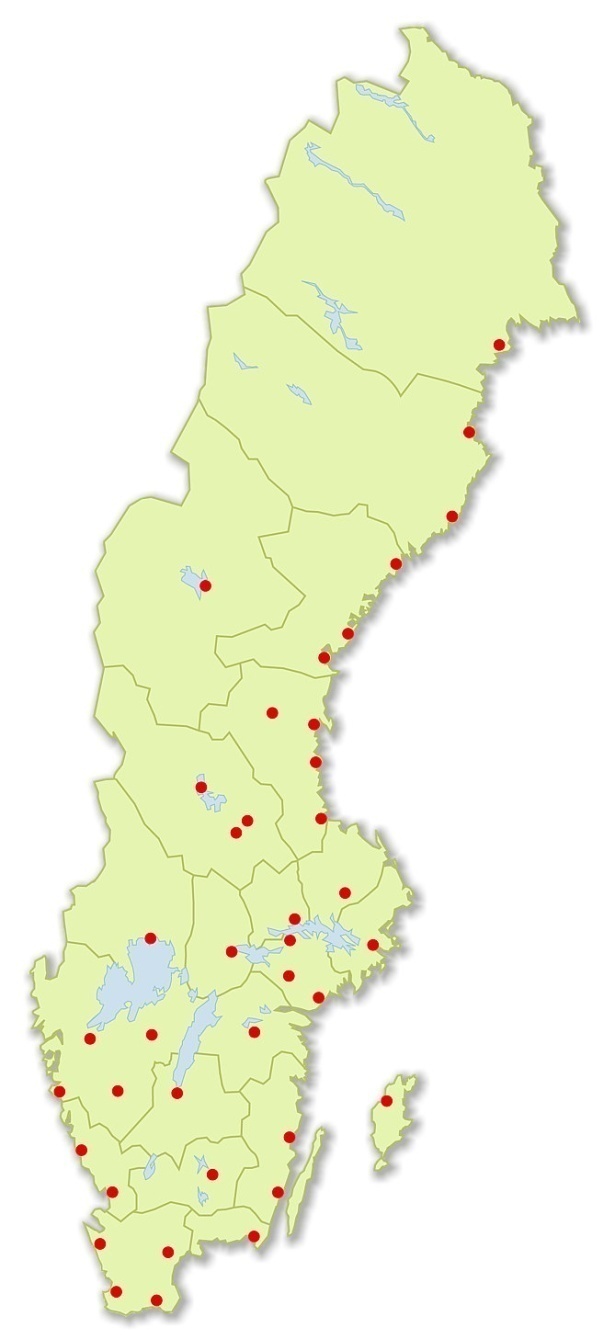 Almi Företagspartner AB
40 kontor över hela landet med 450 medarbetare.
Moderbolag ägs av staten.
16 regionala dotterbolag som ägs till 49% av regionala ägare.
Riskapital genom Almi Invest med 7 regionala dotterbolag.
Almis uppdrag
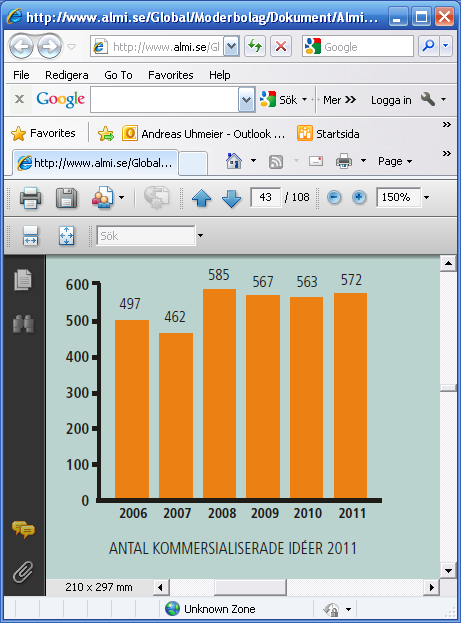 Almis uppdrag är att främja utvecklingen av konkurrenskraftiga
små och medelstora företag och stimulera nyföretagandet i syfte att skapa tillväxt och förnyelse i svenskt näringsliv.

Målet är att fler innovativa idéer kommersialiseras framgångsrikt, att fler livskraftiga företag startas och utvecklas samt att fler företag ökar sin konkurrenskraft och tillväxt. Verksamhetsområdet täcker hela processen från idé till lönsamt företag.

Almis styrkor är den regionala närvaron, nätverket och kombinationen finansiering och rådgivning.
3
Innovationslån
Mikrolån
Företagslån
Riskkapital
Exportlån
FRAMGÅNGSRIKA FÖRETAG
Innovation och produktutveckling
Nyföretagande
Mentor
Rådgivning till befintliga företag
Ägarskifte
Almis erbjudande
Finansiering
IDÉ
Rådgivning
Många pratar om innovation – vad menar man?
Samhällsperspektiv, tex Nationella Innovationsstrategin: 
globala samhällsutmaningar, såsom miljöfrågor
samhällstjänster med ökad kvalitet och effektivitet
jobb och konkurrenskraft i en global kunskapsekonomi
Brett företagsperspektiv -  ökad konkurrenskraft i företag
fokus på att det förbättrar något för kunden o/e företaget
höjning av innovationsgraden i företaget som helhet
innovativa affärsmodeller, strategier, ledarskap, kultur…
påminner om begreppet verksamhetsutveckling
Detta kan inte finansieras med innovationsmedel enligt statsstödregler
Något nytt som gör nytta och skapar värde
5
Innovation på Almi baseras på Oslomanualen:
Införandet eller genomförandet av en ny eller väsentligt förbättrad vara, tjänst eller process, nya marknadsföringsmetoder eller nya sätt att organisera affärsverksamhet, arbetsorganisation eller externa relationer. 

Oslomanualen har en12 sidor lång förklaring som beskriver innovationer i detalj.
 Väsentligt förbättrad innebär att mindre uppgraderingar inte räknas som innovationer. 
Ny för världen, ny för marknaden: För att verifiera att det är något nytt för världen eller nytt för marknaden krävs en professionell nyhetsgranskning. 
Ny för företaget ej OK för innovationslån (produktutveckling med PU-medel är OK)
Innovativa affärsmodeller, tjänsteinnovationer mm måste innehålla minst någon av ovanstående innovationstyper för att klassas som innovation. 
Innovationer behöver göra nytta / skapa nya värden.
6
Kundens resa från idé till framgångsrika projekt & företag
Försäljningsintäkter minus merkostnader
Risk att 
projektet 
misslyckas
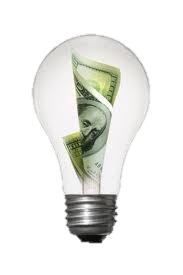 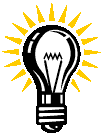 Innovatören
beskriver
sin idé
Innovatören 
verifierar 
konceptet
Innovatören 
utvecklar
erbjudande
Innovatörens
första
leverans
Break-
even
Pay-
back
Är-läge Innovationsrådgivning
Bör-läge Innovationsrådgivning
7
Försäljningsintäkter minus merkostnader
Syfte med projektmodell
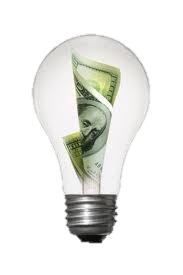 Innovatören
beskriver 
sin idé
Innovatören 
verifierar 
konceptet
Innovatören 
utvecklar
erbjudande
Innovatörens
första
leverans
Pay-
back
Break-
even
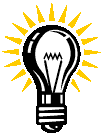 Minska riskerna i projektet (både sannolikhet och belopp)
Skapa tydlighet i Vem som ska göra Vad och När i projektet
Effektivisera arbetet både för innovatör och Almi
Skapa förutsättningar för strukturerade uppföljningar
Vara ett allmängiltigt skelett som Almi kan bygga strukturkapital på
8
Försäljningsintäkter minus merkostnader
Almis erbjudande
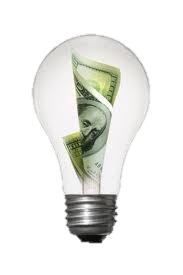 Innovatören
beskriver 
sin idé
Innovatören 
verifierar 
konceptet
Innovatören 
utvecklar
erbjudande
Innovatörens
första
leverans
Pay-
back
Break-
even
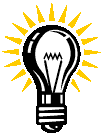 8h
8h
6h
8h
Kommersialisering
Affärs-
utveckling
Affärs-
koncept
Affärs-idé
Almi stödjer kunden med rådgivning, nätverk och finansiering  
hela vägen från idé till framgångsrikt företag. 
Det görs på ett strukturerat sätt utifrån en projektmodell 
som anpassas till kundprojektets aktuella  behov.
9
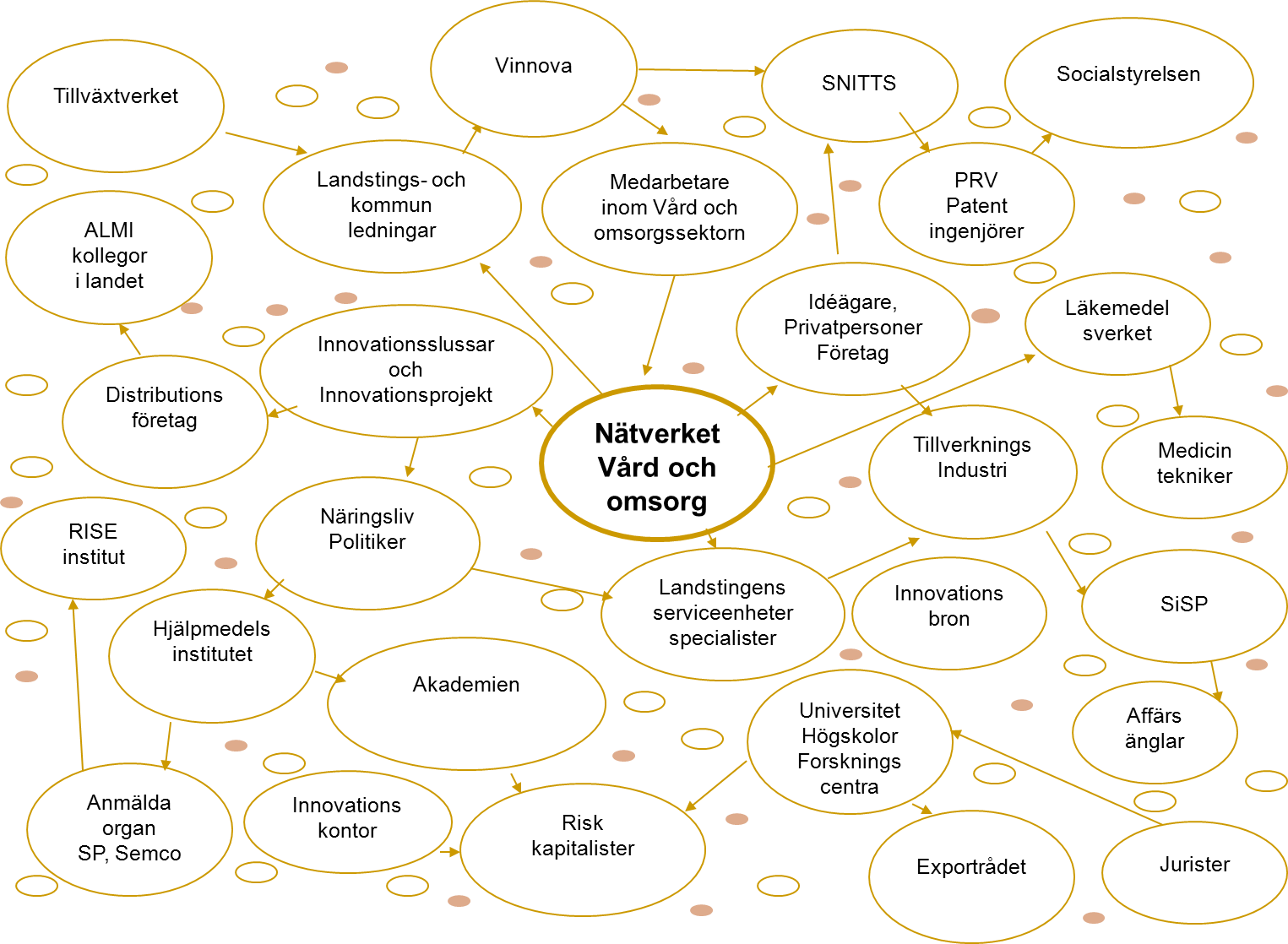 Projektmodellen (utkast) är vidareutveckling av FA
Verksamhet
Marknad
Erbjudande
V0 Beskriv din affärsidé
M0 Beskriv behov och marknad
E0 Beskriv ditt erbjudande
Idébeskrivning
V1 Utvärdera potential och risk
M1 Utvärdera volym, konkurrens
E1 Utvärdera genomförbarhet
Konceptverifiering
V2  Specificera resursbehov
M2  Specificera marknaden
E2  Specificera erbjudandet
Konceptspecifikation
V3  Skapa projektteam
M3  Möt testmarknad
E3  Skapa testversion(er)
Genomförande
V4  Introducera organisation
M4  Bearbeta målmarknad
E4  Introducera version 1.0
Marknadsintroduktion
Tillväxt
V5  Utöka organisation
M5  Öka försäljningsinsatser
E5  Öka leveranskapacitet
Expansion
V6  Vidareutveckla verksamhet
M6  Identifiera nya marknader
E6  Vidareutveckla erbjudande
Tid
11
Utkast på Almis kunderbjudande
Specifikation
Almi stödjer dig att specificera din marknad, ditt kunderbjudande samt ditt resursbehov fram till en framgångsrik kommersialisering. Målet är att du ska få en tydlig bild av vad som ska göras, och vilka resurser som kommer att krävas.

Specificera marknaden: Beskriv marknadssegment, volymer, prisnivåer och trender. Specificera kundsegment som du fokuserar på och vilka specifika krav som dessa har. Identifiera om det finns myndighetskrav eller marknadshinder. Beskriv hur du ska positionera dig i förhållande till konkurrenterna, samt dina distributionskanaler.  

Specificera erbjudandet: Beskriv ditt erbjudande och förklara varför kunderna kommer att välja detta alternativ. Erbjudandet ska beskrivas så detaljerat att det går att beräkna kostnaderna för utveckling samt produktion/leverans.

Specificera resursbehovet: Gör en projektplan som beskriver omfattning, aktiviteter, kompetensbehov, organisation, kostnader, finansieringslösning, tidplan och risker.  

Almis rådgivare hjälper dig att välja lämpliga verktyg, mallar och checklistor.
Almi stödjer kunden med rådgivning, nätverk och finansiering hela vägen från idé till framgångsrikt företag. 
Det görs på ett strukturerat sätt utifrån en projektmodell som anpassas till kundprojektets aktuella behov.
12
Almis finansiella erbjudanden – Önskeläge
Idéflöde
Realisering
Introduktion
Tillväxt
Koncept
Specifikation
Expansion
Bisyssla som mål
Förstudiemedel 
5-75 kSEK
 
(Risk >75%)
Innovationslån
(fram till licensiering)
Break 
even
Innovationslån
Företags-lån
Nystart
Almi Invest
Innovationsbrons medel
Företags-lån
Marknads-etablerade företag
Innovationslån
Almi Invest
PU-medel, Innovationscheckar…
13
Hur öka andelen innovativa kvinnor?
Bredda innovationsbegreppet enligt Oslomanualen
Öka medvetenhet; TV4 Uppfinnarna, SKAPA, 
Branschsatsningar; Almis nätverk för Vård och Omsorg
Genuskurs obligatorisk för rådgivare, Mikrofinansiering Unga innovatörer, utökat FSM för kvinnor, mentorringar, KKN-checkar
Minska risker för innovatören med en strukturerad process
14